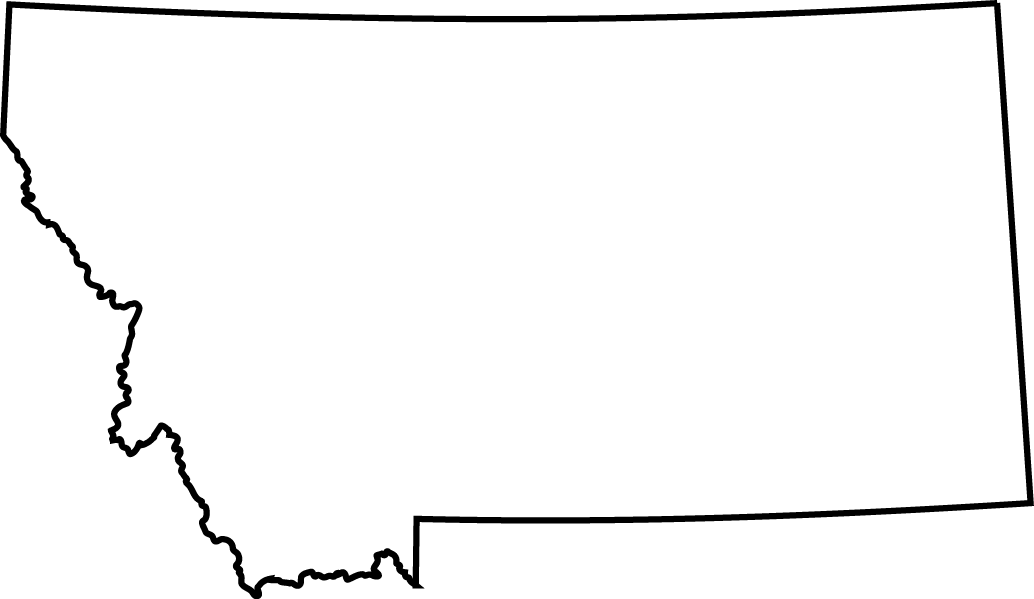 Co-Funding in Montana
  	Rural Development &
  	Revolving Fund Loan Program
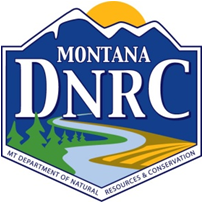 Anna Miller
Fall 2017
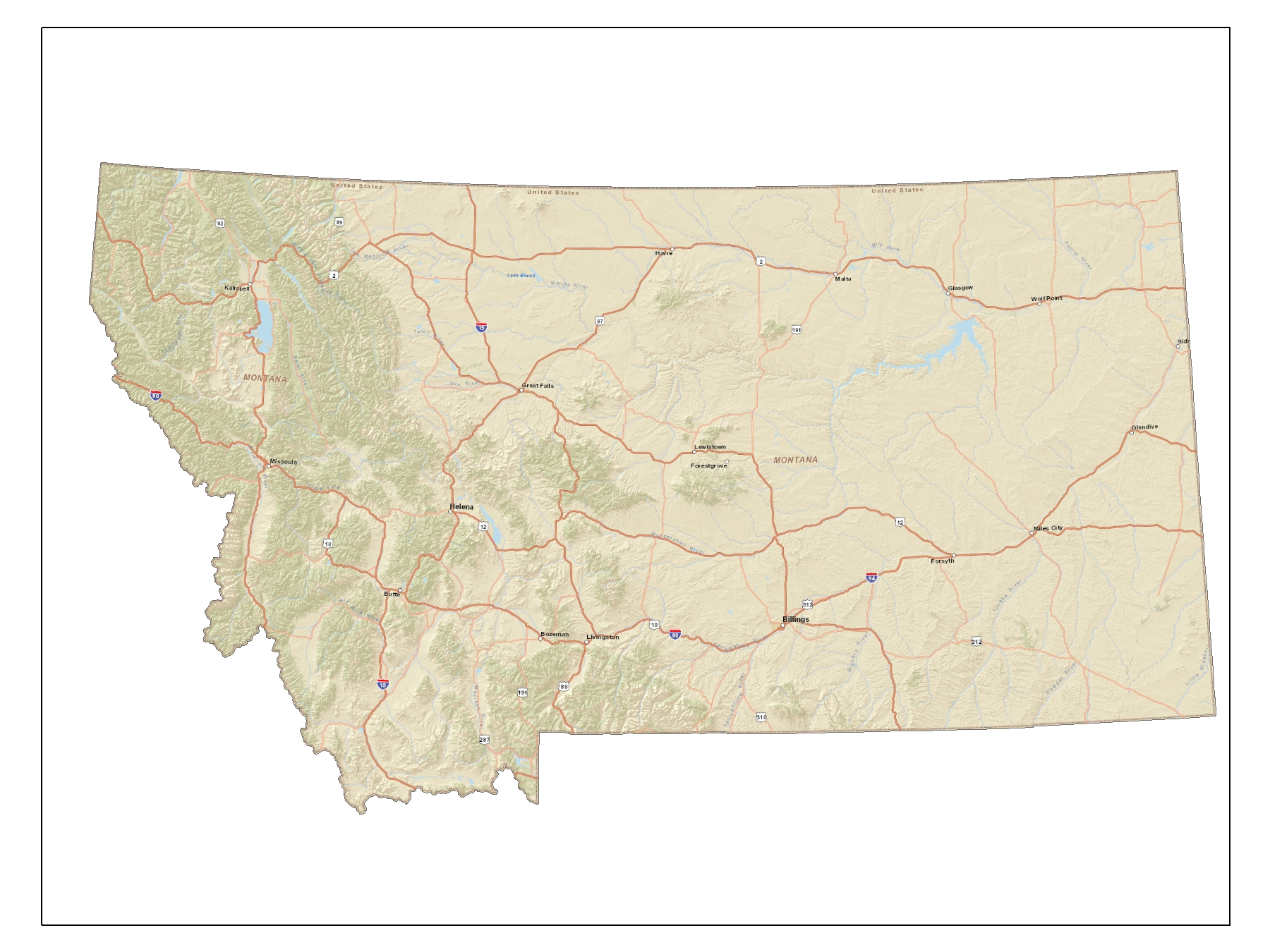 Montana
Montana’s Geography
650 Miles East to West 
250 Miles North to South
Area is 150,000 square miles
Elevation is 2,000 to 13,000 MSL
Population is 1,025,000
7 people per square mile
1% is covered by surface water
Water Systems in Montana
Population										Population
	Per System				# of Systems				Overall 

<          500				  1,896					213,338
<        1500			  	     165					128,255
<        3200			               61					122,764
<      10000					31					168,842
<      25000					  4					  66,208
<      50000					  3					  96,005
<    100000					  2					116,335
<=1000000					  1					114,000
						   2,163				     1,025,747
Coordination
The synchronization and integration of activities, responsibilities, and command and control structures to ensure that the resources of an organization are used most efficiently in pursuit of the specified objectives.  The key functions of management include organization, monitoring, controlling and coordination.
W2ASACT
Water, 
	Wastewater and 
	Solid Waste 
	Action Coordinating Team
W2ASACT
In 1982, a group of professionals from state, federal and non-profit organizations that finance, regulate, or provide technical assistance for community water and wastewater systems, decided to start meeting to coordinate and enhance their efforts. W2ASACT meets several times a year to find ways to improve our state's environmental infrastructure.
W2ASACT
30+ years of coordinating infrastructure  needs.  Networking among stakeholders to benefit utility development.   

NOT a funding source 
	Is a forum to work together and assist 	communities with project needs.
W2ASACT TOOLS
Uniform Application
Uniform Preliminary Engineering Report
Uniform funds tracking
Uniform invoice tracking 
Workshops 
Web site 
http://dnrc.mt.gov/divisions/cardd/wasact
Choteau, Montana
Photo from onlyinourstate.com
Funded Projects
City of Choteau WWTP
Applicant 					          $   148,000
Treasure State Endowment Program     $    750,000
Renewable Resource Grant 			$    100,000
SRF Loan     					$ 2,974,000
SRF Loan Forgiveness				$    646,000
RD Loan       					$ 3,860,000
RD Grant						$ 1,625,000 
					TOTAL	$10,057,000
Funded Projects
City of Choteau WWTP
If funded just by SRF Loan   =   $8,459,000
On 30 yrs/2.5% = $404,172/year (est.)
		$56.30/edu/month
As funded RD/SRF   =    $288,589/year –
		$44.00/edu/month
$115,582/yr savings in 30 yrs = $3,467,460
Savings of $8.30/edu/month in rate
Bozeman, Montana
Photo from Montana.edu
Funded Projects
Four Corners Water and Wastewater District
Applicant 					           $       81,000
SRF Loan     		             			$ 9,300,000
Coal Tax Fund Loan 				$ 3,060,000
RD Loan       						$ 3,940,000
RD Loan						$ 6,700,000 
					TOTAL          $23,081,000
RD funded awarded project in 28 calendar days because of the coordination and communication.  
Obligated 9/25/2015 closed on 12/23/2015.
Uniform Status of Funds – Dawson County
Uniform Invoice Tracking – Dawson County Sewer
Summary of Co Funding Goals
By working together, we can get more done.
 Combine resources to fund expensive          projects.
 Solve enforcement problems.
 Work with technical providers to help provide  support for the communities.
Community Benefit
Provide Health and Safety for communities
Working to better the environment
Economic Benefits – Jobs
Solve problems
Wastewater SystemsState Revolving Loan Fund Projects Closed FY 2016
Together we can solve problems